CISC 181-INTRODUCTION TO COMPUTER SCIENCE II
Week 13
Spring 2024
Loops
Overview
A loop is a control flow structure in programming that allows us to repeat a section of code until some boolean condition is met.
In programming we often have to do things more than once. Rather than copying and pasting our code over and over again, we can use a loop to run the same section of code repeatedly. There are two basic types of loops that we will look at the while loop and the for loop.
While Loops
A loop is a control flow structure in programming that allows us to repeat a section of code until some boolean condition is met.
The while loop allows us to repeat the following block of code (code in braces {}) while the expression is true.
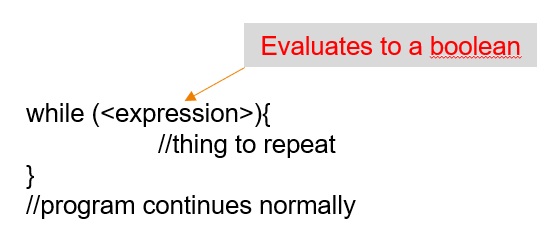 A simple while loop example
A loop is a control flow structure in programming that allows us to repeat a section of code until some boolean condition is met.
Consider the following function which implements a countdown.  This can be done easily with a while loop.Notice that we are calling the function countdown passing in the number we want to count down from.  The number is then used in the condition of the while loop so that the function can count down from any valid non-negative integer.
function countdown(count:number){
  while(count>0){
    console.log(count);
    count--;
  }
  console.log("beep beep beep!");
}
countdown(10);

Note that we use console.log to display information to the user.  For now, this will be our primary way to display something from our programs.
Exercise
A loop is a control flow structure in programming that allows us to repeat a section of code until some boolean condition is met.
See if you can complete the function sillyMultiply and get the answer 20.  You should do this using loops and you should not use multiplication in your function.  You should repeatedly add the first number to itself the correct number of times.
function sillyMultiply(x:number,y:number):number{
    //What goes here?
}
console.log(sillyMultiply(5,4));
For Loops
A loop is a control flow structure in programming that allows us to repeat a section of code until some boolean condition is met.
The other primary type of loop we will be discussing is the for loop. While you have seen for loops in other languages, they are somewhat different in typescript, and there are a couple of different versions. Let’s start with the simplest form.
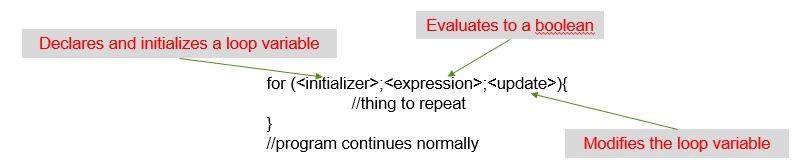 For Loops
A loop is a control flow structure in programming that allows us to repeat a section of code until some boolean condition is met.
The initializer is simply a variable declaration and initialization like you might use elsewhere in the program.
The expression is the same as the expression we used for our while loop.  The loop will continue to execute so long as the expression is true.
The update statement will usually modify the loop variable so that it approaches a value that will cause the loop to exit.
A simple for loop example
A loop is a control flow structure in programming that allows us to repeat a section of code until some boolean condition is met.
Let's take another look at the countdown example, but this time, using a for loop:
function countdown(count:number){
  for (let i = count; i > 0; i--){
    console.log(i);
  }
  console.log("beep beep beep!");
}
countdown(10);
A simple for loop example
A loop is a control flow structure in programming that allows us to repeat a section of code until some boolean condition is met.
Note: i-- is just shorthand for i=i-1 (and i++ is similarly shorthand for i=i+1)
Our initializer sets our loop variable (i) to count
Our expression continues the loop so long as count remains >0
Our update statement decrements the value of i each time the loop runs
Exercise
A loop is a control flow structure in programming that allows us to repeat a section of code until some boolean condition is met.
See if you can complete the function sillyMultiply again and get the answer 20.  You should do this using for loops and you should not use multiplication in your function.  You should repeatedly add the first number to itself the correct number of times.
function sillyMultiply(x:number,y:number):number{
    //What goes here?
}
console.log(sillyMultiply(5,4));
Summary
A loop is a control flow structure in programming that allows us to repeat a section of code until some boolean condition is met.
We can create more complex program logic by repeating sections of our code to solve problems.  This is important for many reasons including readability, reducing potential for errors, and variability of the number of times something must execute based on inputs.  The two primary loops in Typescript are the while loop and the for loop.  This section examined the while loop, and one of the formats of the for loop.  We will examine the other for loop in the next section as it explicitly operates on collections which we will cover next.
Arrays
Overview
An array is an ordered list of values of the same type where each element in the array can be accessed using its index.
Arrays are an extremely important data structure because they allow us to store a collection of objects.  We can build arrays out of any built-in or user-defined type we want, including out of other arrays.
In Typescript, the size of the array does not need to be defined.  It will grow as necessary to hold the data placed into it (NOT TRUE IN C or C++).
Each element in the array has an index (starting at 0) which we can use to access the individual elements 
i.e. if an array has 10 elements, the indexes would be 0-9.
Defining Arrays
An array is an ordered list of values of the same type where each element in the array can be accessed using its index.
In typescript we define an array just like any other variable
//define a single string containing the value Lisa
let name:string="Lisa";

//define an array of strings containing the values
//Lisa, Kaitlin and John
let names:string[]=["Lisa","Kaitlin","John"];

Note that we type the variable as an array of strings by using the type string[] where [] specifies that we are creating an array of that type.
Using Arrays
An array is an ordered list of values of the same type where each element in the array can be accessed using its index.
Consider the following declaration of the variable names.  It's type denotes an array of strings, and we initialize that array with three elements, the strings "Lisa", "Kaitlin", and "John".  The array has 3 elements, so it will have indices 0, 1, and 2.  When the code accesses the element with index 1, it is requesting the second element in the array (Kaitlin) and thus the following code will print out the string Kaitlin.
//define an array of strings containing the values
//Lisa, Kaitlin and John
let names:string[]=["Lisa","Kaitlin","John"];
console.log(names[1]);
Using Arrays
An array is an ordered list of values of the same type where each element in the array can be accessed using its index.
Since we can access an element of the array by its index, we can also modify that value using the index.We would expect this code to print out Jan. Initially, the second element is Kaitlin, but the second line replaces the string in position 2 with Jan.  When we then access the second element of the array to display it, we get the updated value from the array at that position.
//define an array of strings containing the values
//Lisa, Kaitlin and John
let names:string[]=["Lisa","Kaitlin","John"];
names[1]="Jan";
console.log(names[1]);
Array Methods and Properties
An array is an ordered list of values of the same type where each element in the array can be accessed using its index.
There are a number of methods that operate on arrays.  We will cover some of the simple ones here.  These should allow us to add elements, remove elements, and otherwise modify an array.
The idea of an object (like an array) having its own methods which operate on it will be central to our discussion of object oriented programming later in the text.
The length property
An array is an ordered list of values of the same type where each element in the array can be accessed using its index.
We can get the current number of elements in an array by using the length property:Note that length is NOT a function, but rather it is a property of the array so we don’t use ().  
let fruits: string[] = ["apple","banana","orange"];
let size: number=fruits.length;
console.log(size); //
The push method
An array is an ordered list of values of the same type where each element in the array can be accessed using its index.
Using push we can add elements to the end of an array:Note the . notation.  We will learn more about this later.
let fruits: string[] = ["apple", "banana"];
fruits.push("orange");
console.log(fruits);  //Output: ["apple", "banana", "orange"]
The pop method
An array is an ordered list of values of the same type where each element in the array can be accessed using its index.
Using pop we can remove elmeents from the end of an array.  The pop method not only removes the last element, but it returns that value from the pop function.
let fruits: string[] = ["apple", "banana","orange"];
let last=fruits.pop();
console.log(fruits);   // Output: ["apple", "banana"];
console.log(last);     // Output: orange
The shift/unshift methods
An array is an ordered list of values of the same type where each element in the array can be accessed using its index.
Analogous to push and pop, shift and unshift work on the front of the list.  Note: Adding or removing to/from the front of a list or array is generally inefficient compared to working on the end of the list.  This largely depends on the implementation of arrays, but is generally true.
let fruits: string[] = ["apple", "banana"];
fruits.unshift("orange");
console.log(fruits);    // Output: ["orange","apple", "banana"];
let first=fruits.shift();
console.log(fruits);    // Output: ["apple", "banana"];
console.log(first);     // Output: orange
The splice method
An array is an ordered list of values of the same type where each element in the array can be accessed using its index.
The splice method gives us a mechanism for editing the middle of an array.  With the splice method, we can remove, replace, or insert elements in the middle of an array.
array.splice(index,[howMany],[element1],[..., elementN]);
The splice method
An array is an ordered list of values of the same type where each element in the array can be accessed using its index.
index: The array index at which to start changing the array
howMany: The number of array elements to remove starting at index, defaults to all of them if no value is passed.
element1…elementN: 0 or more elements to add to the array at the index.
If we only use the first parameter which is required, splice will remove that element and all elements after it from the array.  It also returns what was removed.
The splice method
An array is an ordered list of values of the same type where each element in the array can be accessed using its index.
let fruits: string[] = ["apple", "banana","orange","grape","mango"];
let removed=fruits.splice(2);
console.log(fruits);    //["apple", "banana"];
console.log(removed);   //["orange", "grape", "mango"];

If we set the second argument, then splice only removes that number of items:
The splice method
An array is an ordered list of values of the same type where each element in the array can be accessed using its index.
let fruits: string[] = ["apple", "banana","orange","grape","mango"];
let removed=fruits.splice(2,2);
console.log(fruits);  //["apple", "banana", "mango"]
console.log(removed); //["orange", "grape"]

Any additional arguments will be added to the array at the index provided after the deletion has been completed.
The splice method
An array is an ordered list of values of the same type where each element in the array can be accessed using its index.
Finally, if we pass 0 as the second argument, then splice simply inserts element0,...,elementN into the array at the index position:
let fruits: string[] = ["apple", "banana","orange","grape","mango"];
let removed=fruits.splice(2,1,"pear","kiwi");
console.log(fruits);  //["apple", "banana", "pear", "kiwi", "grape", "mango"]
console.log(removed); //["orange"]

let fruits: string[] = ["apple", "banana","orange"];
let removed=fruits.splice(2,0,"pear","kiwi");
console.log(fruits);  //["apple", "banana", "pear", "kiwi", "orange"]
console.log(removed); //[]
Merging Arrays
An array is an ordered list of values of the same type where each element in the array can be accessed using its index.
There are a number of ways to merge arrays in typescript, but one of the simplest is to use the spread operator (three dots ...).  The spread operator extracts the elements of the array.  This allows the elements to be combined into a new array.  The spread operator can be used any time you need to extract the elements of an array.
let fruits: string[] = ["apple", "banana","orange"];
let vegies: string[] = ["carrot", "potato"];
let allFood: string[] = [...fruits, ...vegies];
console.log(allFood);   //["apple", "banana", "orange", "carrot", "potato"]
Arrays of arrays
An array is an ordered list of values of the same type where each element in the array can be accessed using its index.
Since arrays are just collections of objects, and arrays are themselves objects, we can build arrays out of other arrays, thus creating multi-dimensional arrays.  Consider the example:
let fruits: string[] = ["apple", "banana","orange"];
let vegies: string[] = ["carrot", "potato"];
let allFood: string[][] = [fruits, vegies];
console.log(allFood);   //[["apple", "banana", "orange"], ["carrot", "potato"]]
Arrays of arrays
An array is an ordered list of values of the same type where each element in the array can be accessed using its index.
In this example allFood is an array of string arrays containing two elements.
Each element is an array of strings
allFood[0] has 3 string elements
allFood[1] has 2 string elements
More to see
An array is an ordered list of values of the same type where each element in the array can be accessed using its index.
There are many other methods for manipulating arrays.  We will cover many of these in later chapters.  This set should be sufficient for the time being.
Specialized loops for working with arrays
An array is an ordered list of values of the same type where each element in the array can be accessed using its index.
One important use of loops is to iterate through the elements of an array.  We can certainly do this using our existing knowledge of loops and arrays.
let fruits: string[] = ["apple", "banana","orange"];
let size:number=fruits.length;
for (let i = 0; i < size; i++){
  console.log(fruits[i]);
}
Specialized loops for working with arrays
An array is an ordered list of values of the same type where each element in the array can be accessed using its index.
This works and is perfectly acceptible, but there is a special version of the for loop which can be used to iterate through the elements of an array.This is much cleaner, doesn’t require getting the length of the array, and accesses every element in order just like the previous version.
We can use this other version called a for..of loop to automatically iterate through the array.
let fruits: string[] = ["apple","banana","orange"];
for (let fruit of fruits){
  console.log(fruit);
}

It is common to use the for..of loop syntax when iterating through the elements of an array.
Summary
An array is an ordered list of values of the same type where each element in the array can be accessed using its index.
Arrays provide a simple data structure to store collections of objects.  These objects can be simple types (string, boolean, number), or complex types including other arrays.  We can access elements in the array by their index which is 0 based (i.e. 0 is first element).  There are also a number of functions to mutate the array by adding and removing elements to the back, front, or middle of an array.  Array elements can be extracted from an array using the spread (...) operator.  A special version of the for loop (for..of) can be used to automatically iterate through the elements of an array.